Valsts augstāko amatpersonu apziņošana
Mārtiņš Baltmanis, Valsts ugunsdzēsības un glābšanas dienesta Civilās aizsardzības pārvaldes priekšnieks, 
tālr.:67075818, e-pasts: martins.baltmanis@vugd.gov.lv
2017.gada 13.jūnijs, Brīvības bulvāris 36, Rīga
Saturs
Apziņojamo amatpersonu saraksts
Apziņošanas veidi
Apziņotāji
Apziņošanas nepieciešamības kritēriji
Apziņošanas kārtība
Tehnisko resursu modernizācija
2017.gada 13.jūnijs, Brīvības bulvāris 36					Valsts augstāko amatpersonu apziņošana
2
Apziņojamo amatpersonu saraksts
Krīzes vadības padomes sekretariāts (nodrošina saraksta izveidošanu un uzturēšanu pamatojoties uz institūciju sniegto informāciju – institūcijā norīkota kontaktpersona)
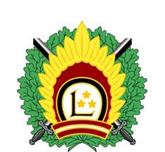 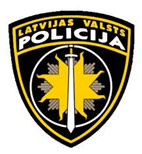 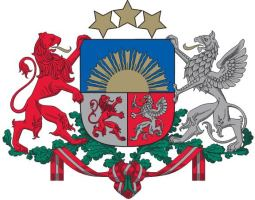 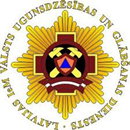 Ministru prezidenta birojs
Valsts ugunsdzēsības un glābšanas dienests
Nacionālie bruņotie spēki
Valsts policija
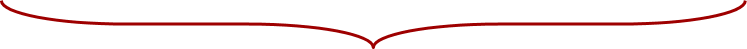 UZGLABĀ
2017.gada 13.jūnijs, Brīvības bulvāris 36					Valsts augstāko amatpersonu apziņošana
3
Apziņošanas veidi
Nosūtot īsziņu uz mobilo tālruni
Ar balss zvanu uz mobilo tālruni, darba tālruni vai mājas tālruni
Nosūtos ziņu uz e-pastu vai citiem elektroniskiem sakariem
Izmantojot citu apziņošanas veidu, piemēram, kurjeru
2017.gada 13.jūnijs, Brīvības bulvāris 36					Valsts augstāko amatpersonu apziņošana
4
Apziņotāji
2017.gada 13.jūnijs, Brīvības bulvāris 36					Valsts augstāko amatpersonu apziņošana
5
Apziņošanas kritēriji
Ārkārtas notikums saistīts ar nozīmīgiem cilvēku upuriem
Katastrofa vai noziedzīgs nodarījums radījuši būtiskus zaudējumus
Ārkārtas notikums saistīts ar apdraudējumu videi, cilvēku veselībai vai drošībai un kārtībai vietējā vai reģionālā mērogā
Ārkārtas notikums būtiski ietekmē nozares darbību, un tā izraisīto seku likvidēšanā iesaistītas divas vai vairākas ministrijas
Valstī notikusi katastrofa vai avārija, un par to ir paziņots starptautiskai institūcijai
Starptautiska institūcija vai ārvalsts sniegusi informāciju par krīzes (konflikta) situāciju vai katastrofu, kas rada draudus nacionālajai drošībai vai Latvijas interesēm
Ja ārkārtas notikums neatbilst norādītajiem kritērijiem, amatpersonas (Ministru prezidents, Ministru prezidenta biroja vadītājs, Valsts kancelejas direktors, Valsts kancelejas direktora vietnieks, ministrs, valsts sekretārs, KNAB priekšnieks, KVPS vadītājs) izvērtē notikuma nozīmīgumu un, ja nepieciešams, informē Ministru prezidentu, norādot notikuma apstākļus, aktuālo situāciju un atbildīgo institūciju

Minētā apziņošana neattiecas uz militāru draudu gadījumiem, kad amatpersonas apziņojamas saskaņā ar Valsts aizsardzības plānā noteikto kārtību
2017.gada 13.jūnijs, Brīvības bulvāris 36					Valsts augstāko amatpersonu apziņošana
6
Apziņošanas kārtība (1)
2017.gada 13.jūnijs, Brīvības bulvāris 36					Valsts augstāko amatpersonu apziņošana
7
Tehnisko resursu modernizēšana
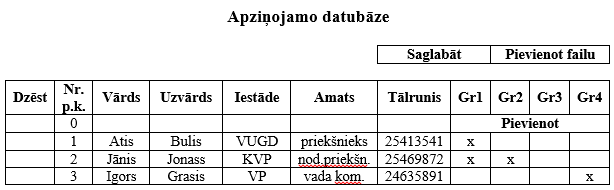 Izstrādāts informatīvais ziņojums, saskaņots ar Finanšu ministriju, nosūtīts Valsts kancelejai

Apziņošana paredzēta ar zvanu (ierakstīta balss ziņa) un SMS

Kopējās izmaksas 76 714 euro, uzturēšana gadā 12 100 euro

Apziņojamo skaits 16 000 amatpersonas (tai skaitā pašvaldību civilās aizsardzības komisiju dalībnieki)

Prognozējamais ieviešanas laiks 2018.gads
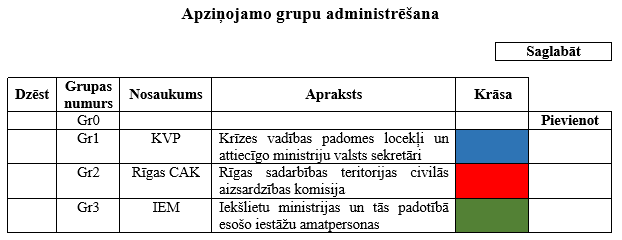 2017.gada 13.jūnijs, Brīvības bulvāris 36					Valsts augstāko amatpersonu apziņošana
8
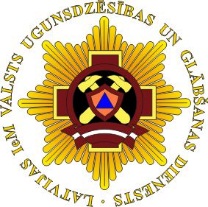 Mārtiņš Baltmanis, Valsts ugunsdzēsības un glābšanas dienesta Civilās aizsardzības pārvaldes priekšnieks, 
tālr.:67075818, e-pasts: martins.baltmanis@vugd.gov.lv
2017.gada 13.jūnijs
9